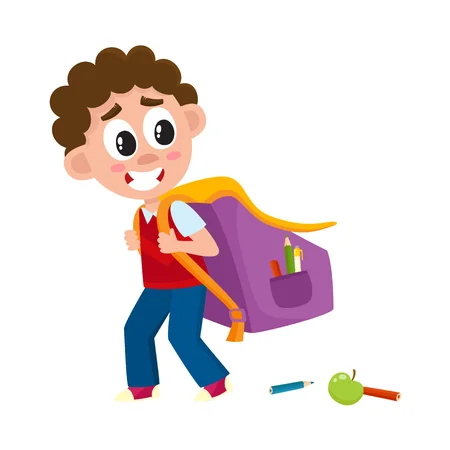 Postures et mal de dos chez l’enfant:
[Speaker Notes: Presentation]
La physiothérapie
Aider les personnes a ne plus avoir mal 
Diminuer les douleurs de tout le corps 
Devenir plus fort
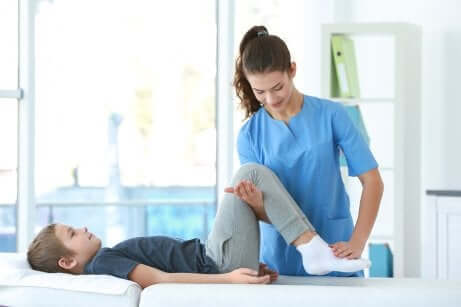 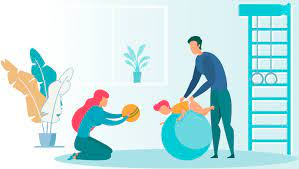 2
[Speaker Notes: Interaction : demander qui connait c’est quoi la physiotherapie puis expliquer]
Avez-vous des douleurs de dos?
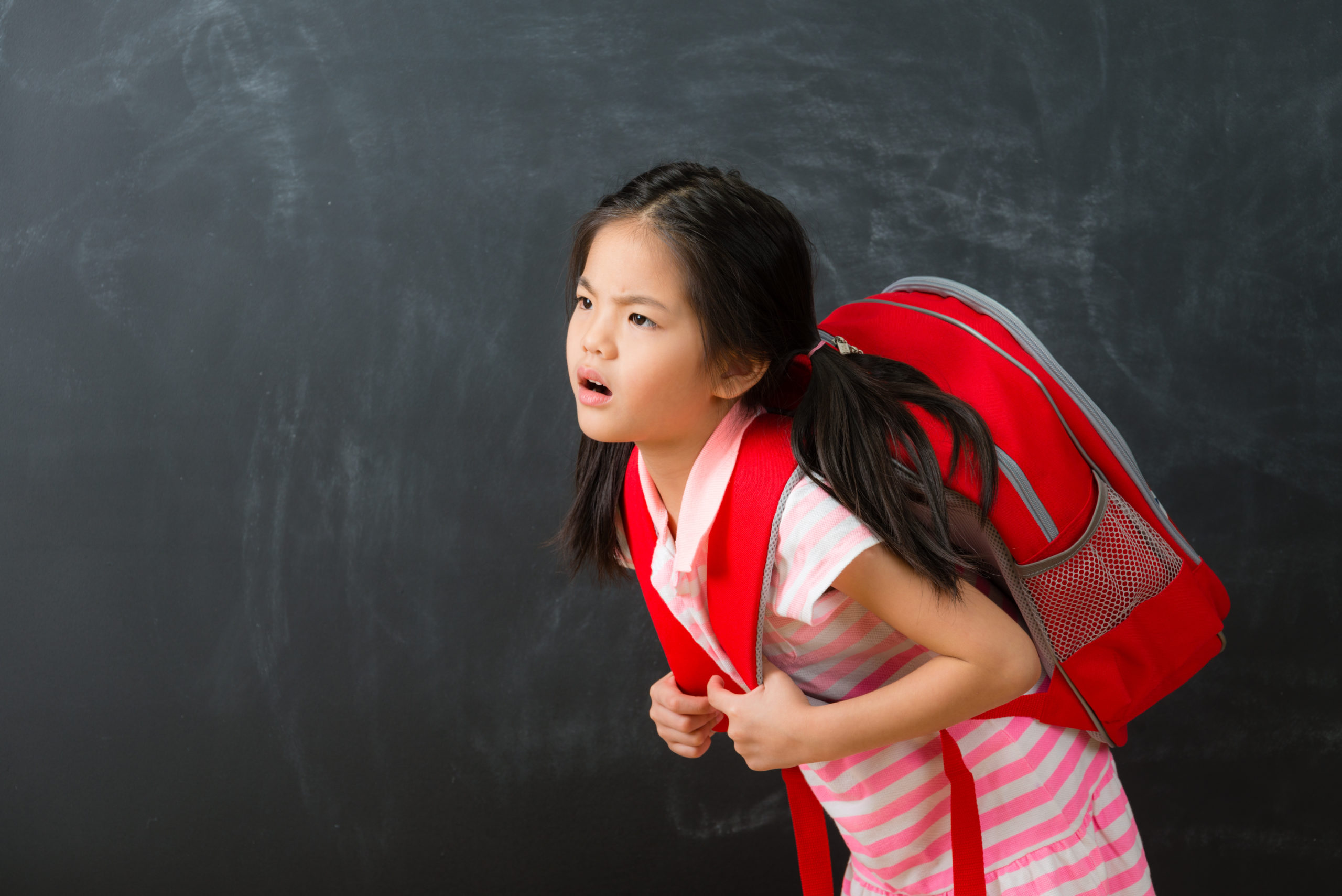 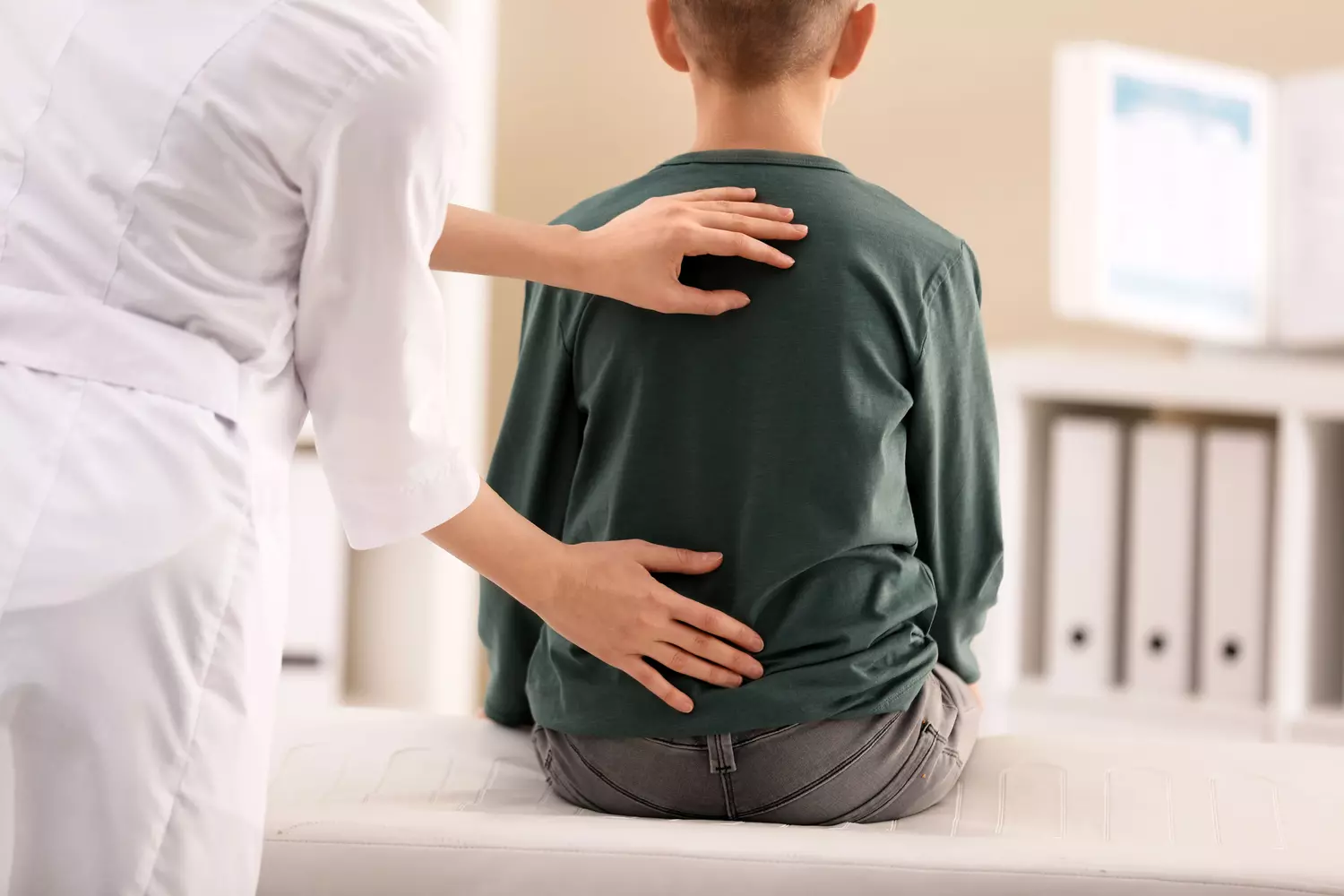 3
[Speaker Notes: Interaction : qui a des douleurs / qui connait une personne qui mal 
Demander si ils savent pourquoi les eleves peuvent avoir mal au dos a l’ecole]
Comment il faut se mettre debout pour ne pas avoir mal au dos ?
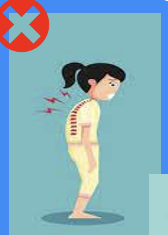 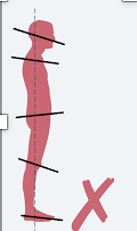 4
[Speaker Notes: La position debout doit etre droite, tete droite … 
COLONNE DE FACE ET DE PROFIL]
Comment il faut se mettre debout pour ne pas avoir mal au dos ?
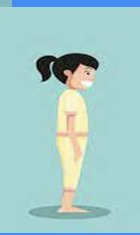 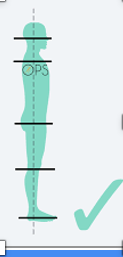 5
[Speaker Notes: La position debout doit etre droite, tete droite … 
COLONNE DE FACE ET DE PROFIL]
Comment il faut se mettre assis pour ne pas avoir mal au dos ?
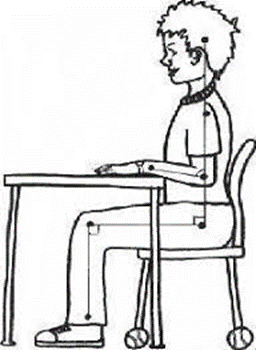 6
[Speaker Notes: La position debout doit etre droite, tete droite …]
Comment ne pas avoir mal?
?
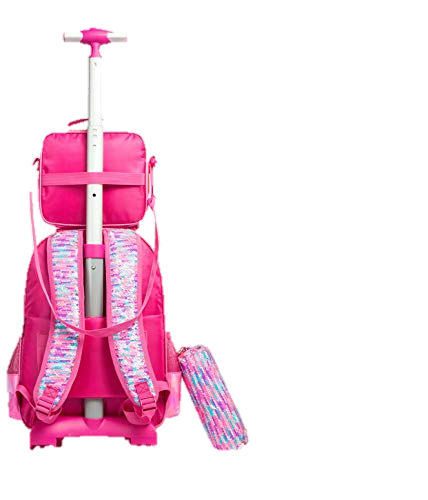 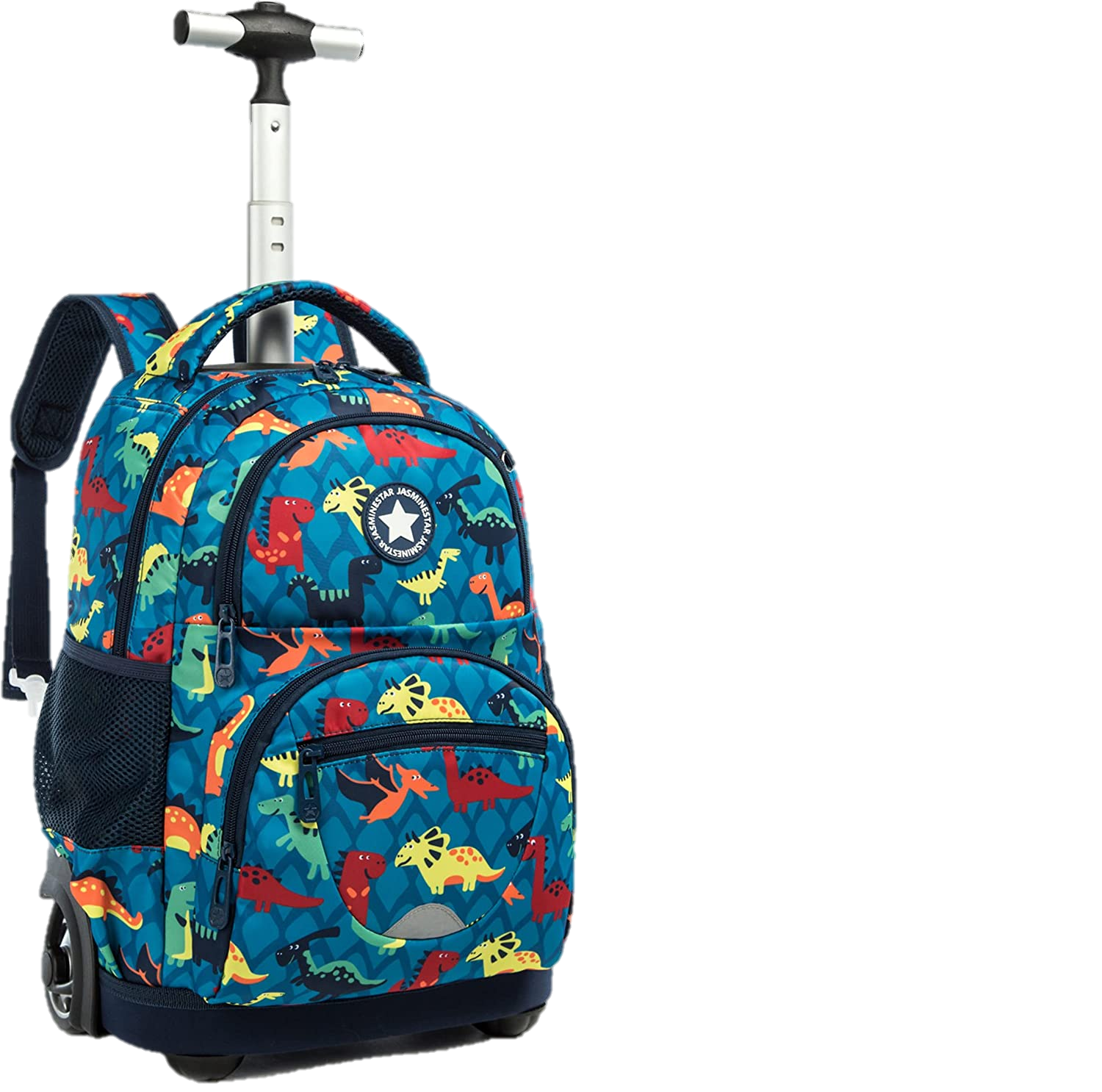 7
[Speaker Notes: Interaction : Demander leur avis 
Explication : le sac a dos a roues peut eviter de porter un sac trop lourd sur le dos mais il peut faire mal au epaules si on le tire avec la meme main tout le temps 
Le sac peut faire mal au dos car il n’est pas rembourre et la piece metalique est en contact avec le dos 
Il est difficile a transporter sur les escaliers, doit etre porté bien pour ne pas avoir mal.]
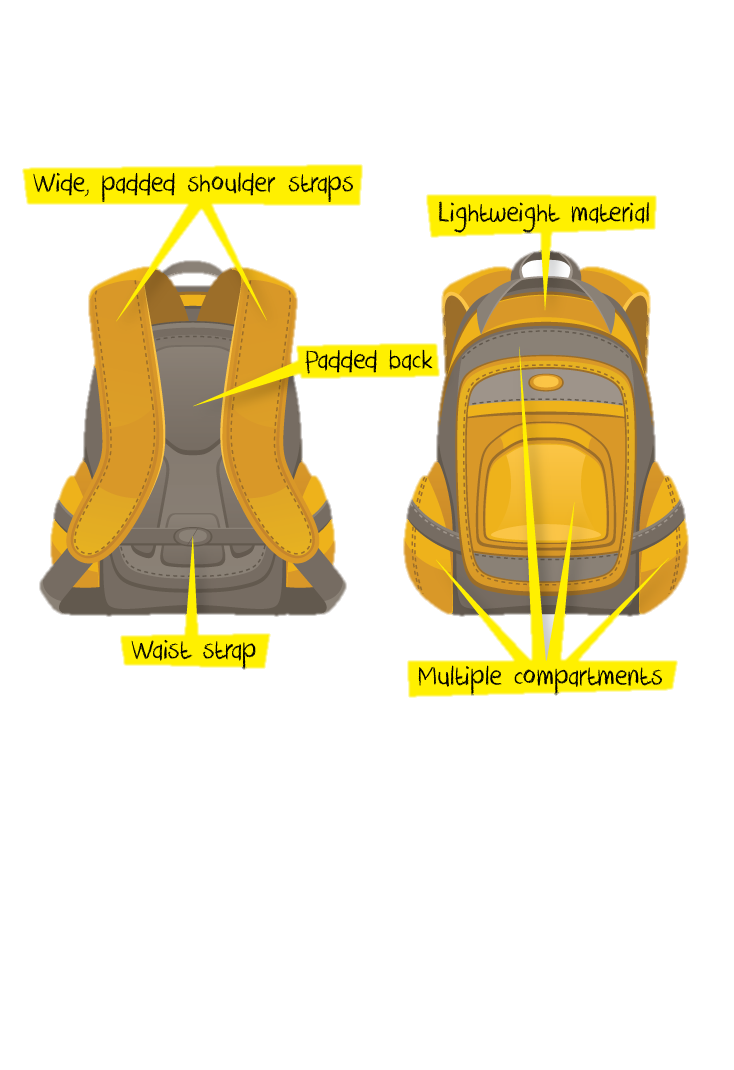 Comment ne pas avoir mal?
8
[Speaker Notes: Description du sac a dos optimal : Dos rembourre, bretelles larges et rembourres, preferable avec une ceinture au niveau du ventre, il doit etre fait de materiel leger et doit avoir plusieur compartiment (Si possible chercher un cartable et leur monter)]
L’effet d’un cartable lourd sur le corps:
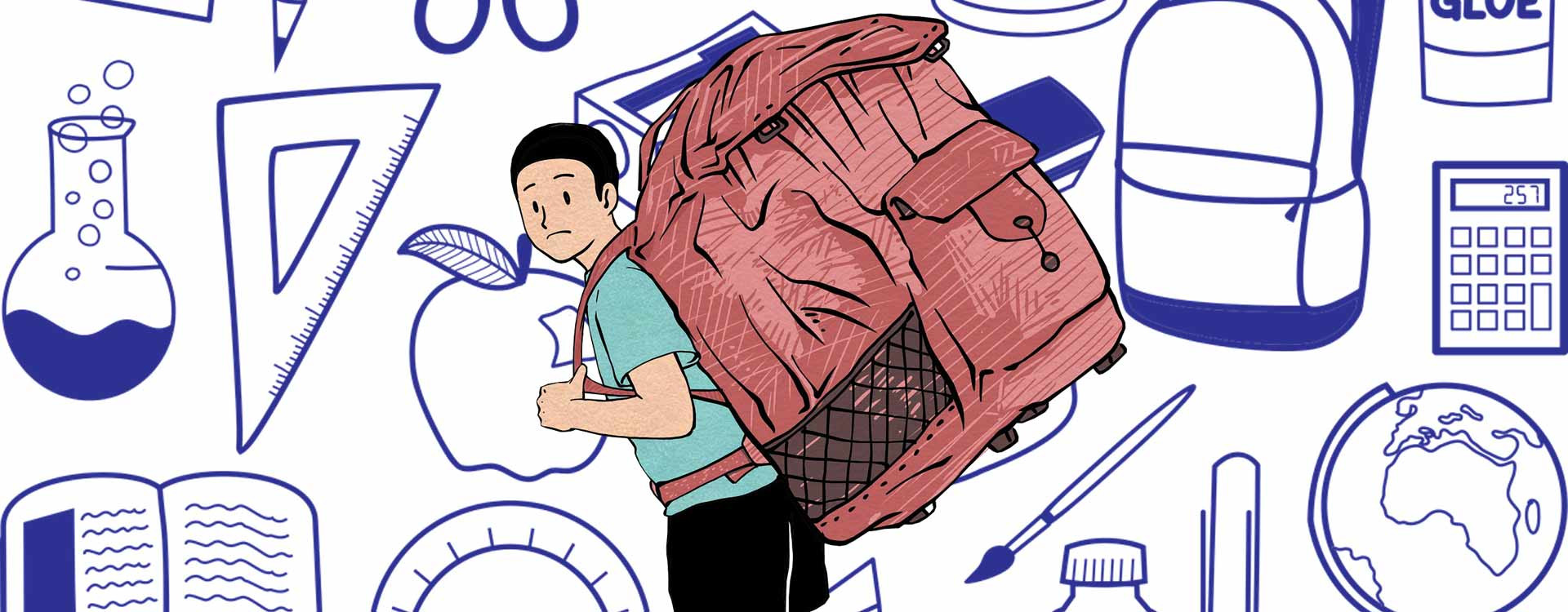 9
[Speaker Notes: Un cartable lourd peut fair mal au dos ou au epaules 
Question : Quoi faire pour ne pas avoir mal ?]
Comment ne pas avoir mal ?
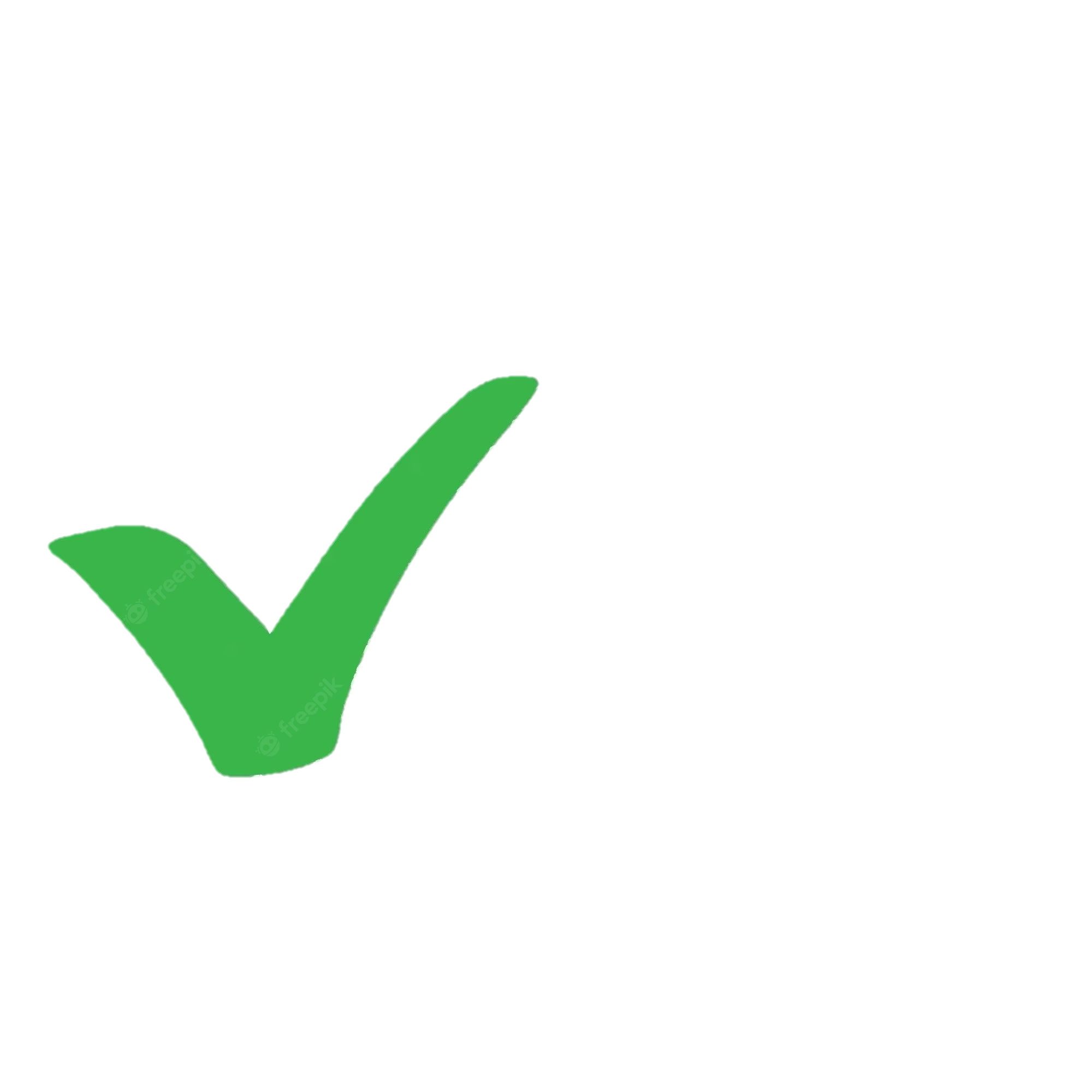 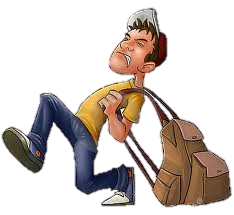 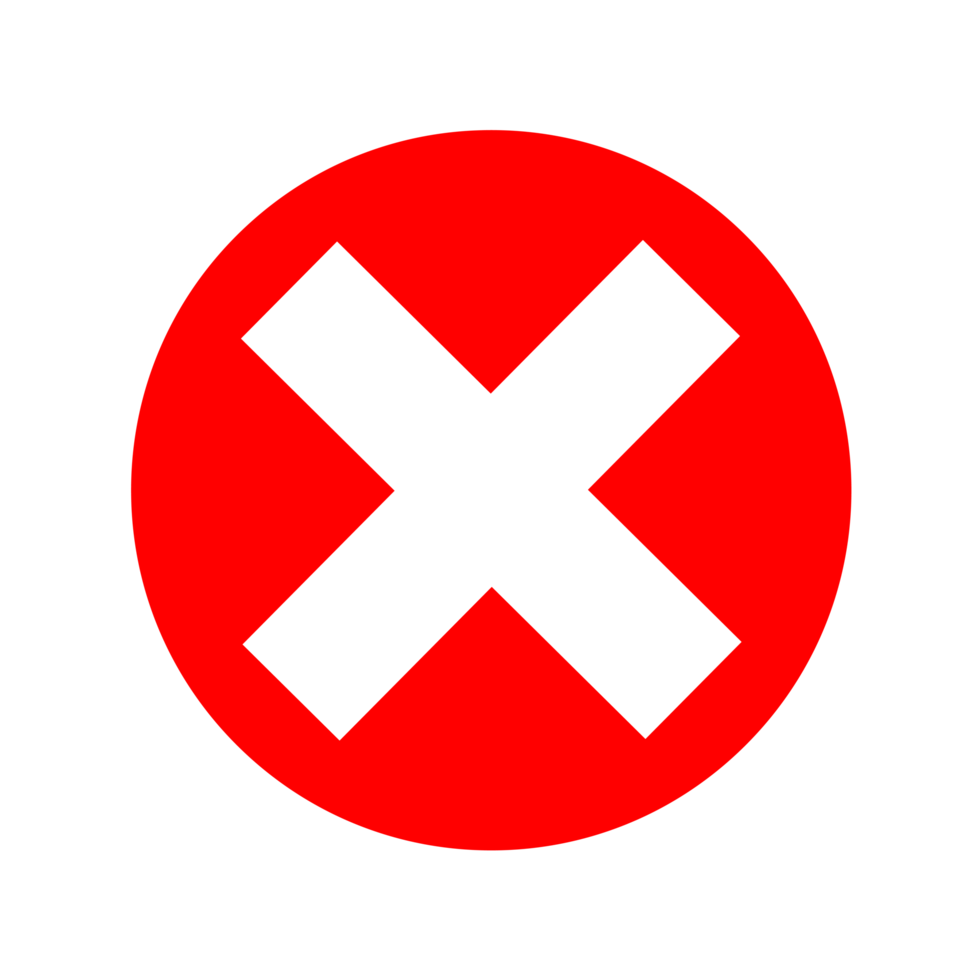 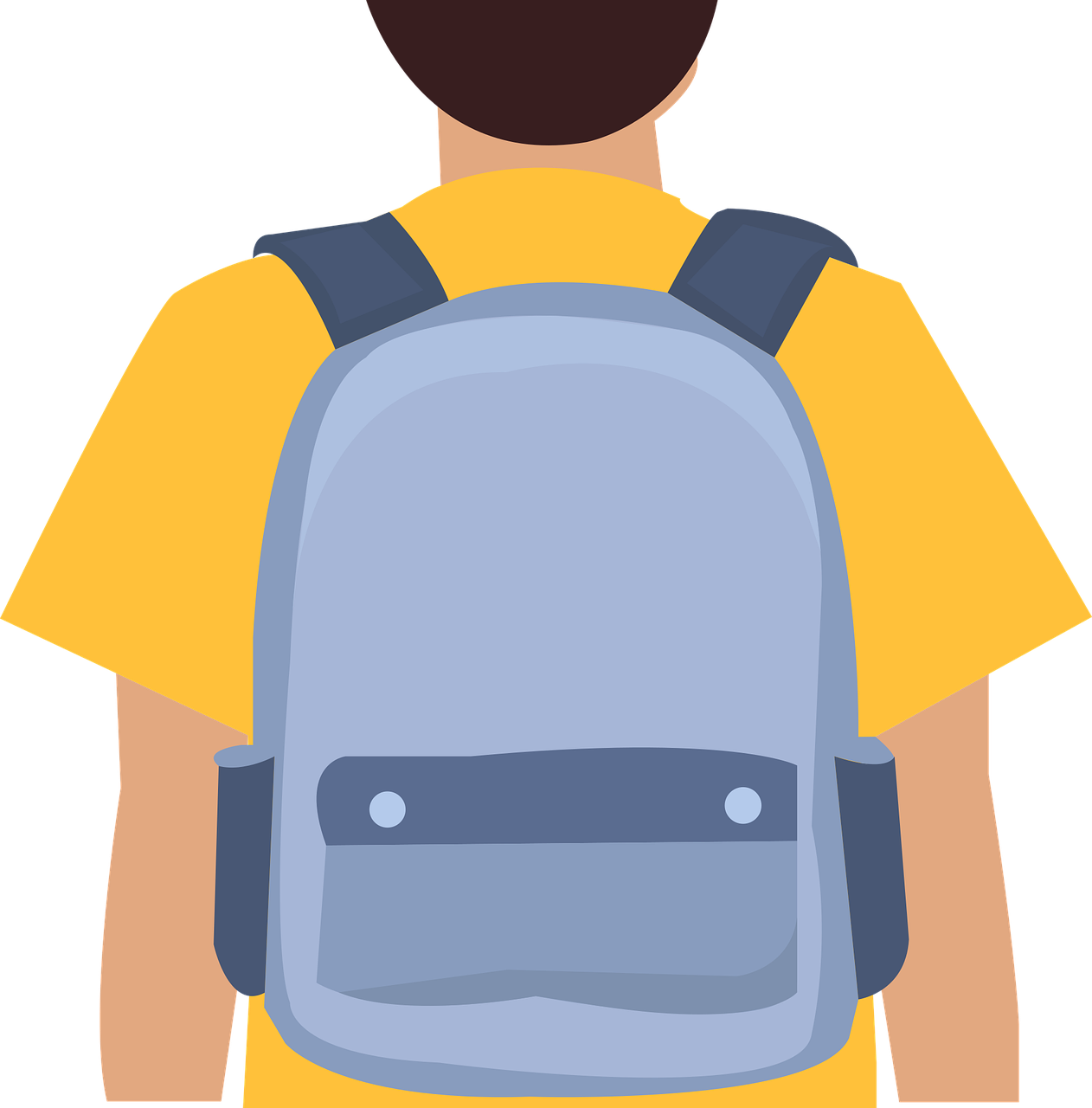 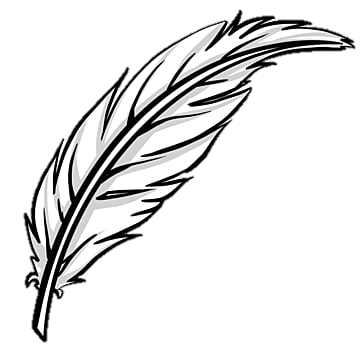 10
[Speaker Notes: 10 a 15% du poids du corps 


============================================
Il ne faut pas que le cartable soit trop lourd car il va faire mal 
Il faut qu’il soit leger, par exemple il doit peser 10%]
Du plus GRAND au plus petit
Comment ranger ses affaires dans son cartable:
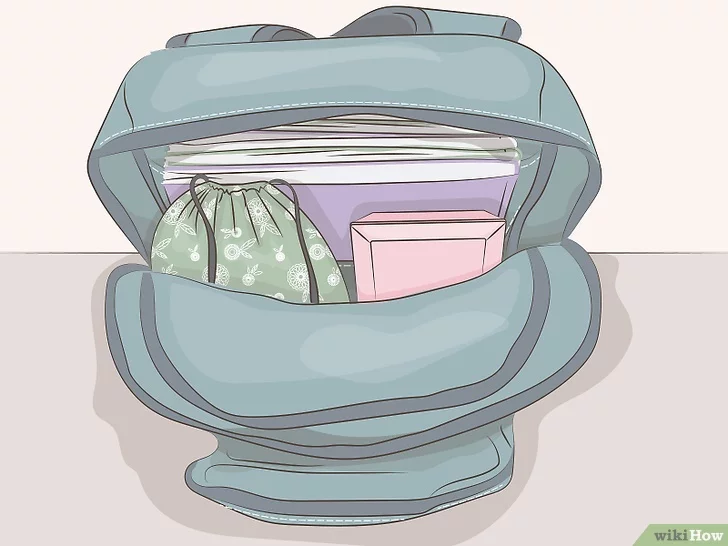 11
[Speaker Notes: Il faut ranger les livres du plus grand au plus petit dans la poche arriere
Mettre la trousse au dessus des livres ou dans une poche en avant pour ne pas faire mal au dos 
Mettre la gourde ou bouteille d’eau dans une poche en avant ou si il ya une poche de coté 
Ne pas mettre de sciseaux ou compas en contact avec le dos 
Les tartines en avant ou separé dans un sac a gouté]
Comment porter le cartable ?
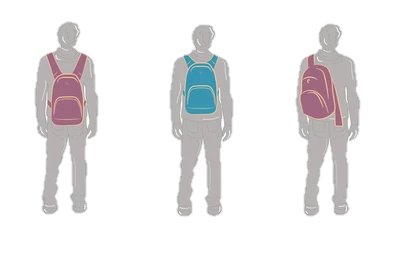 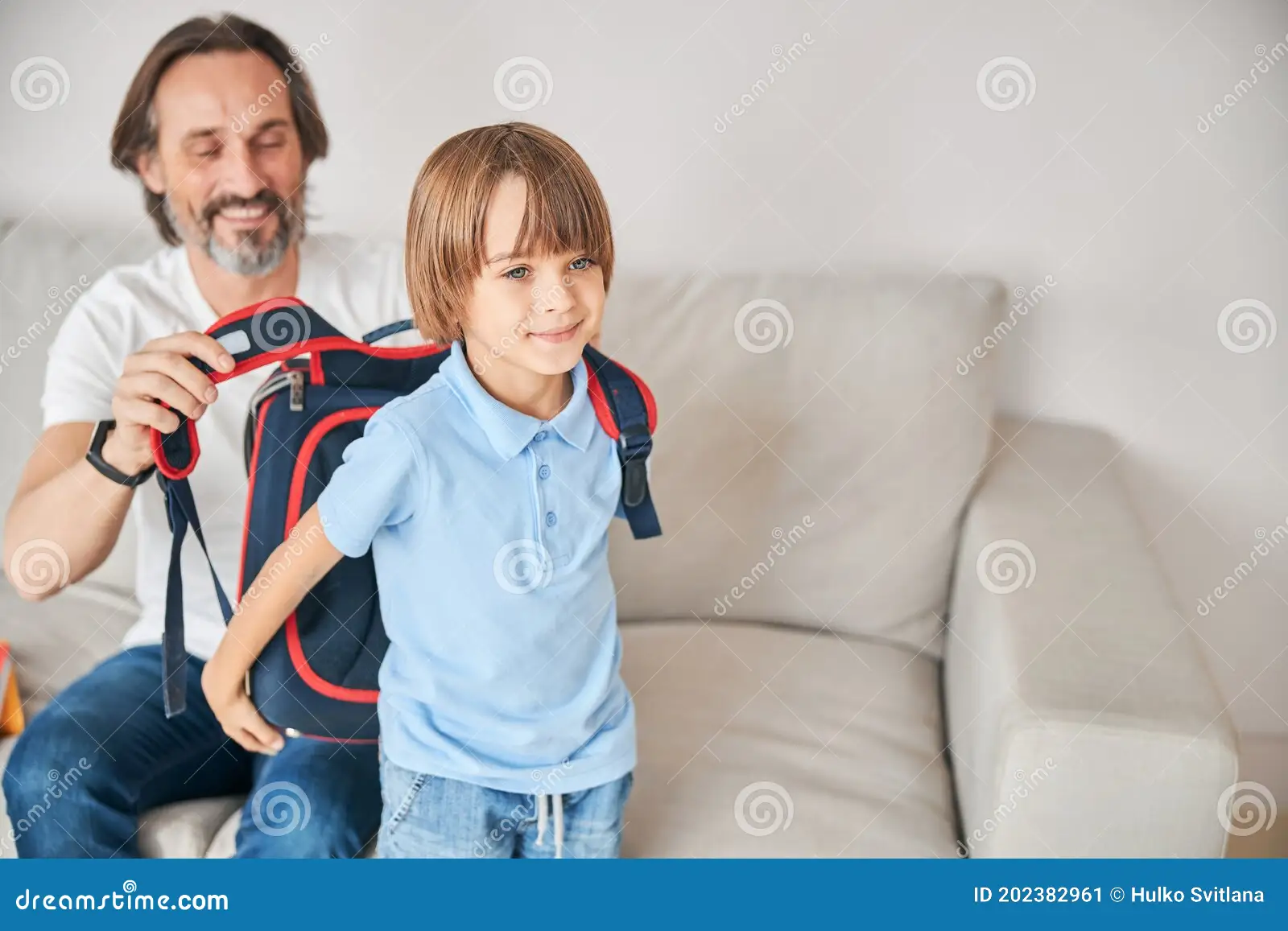 12
[Speaker Notes: Interaction : Vous savez quelle position de cartable est la meilleure ? Pourquoi ? 
Expliquer pourquoi : La position de milieu est la meilleure car le cartable doit etre haut sur le dos pour ne pas sentir la loudeur
Si tres bas on va sentir qu’il est plus lourd 
Si sur un seul cote on va avoir des douleur a l’epaule et on va avoir des problemes de posture]
Comment ne pas avoir mal au dos ?
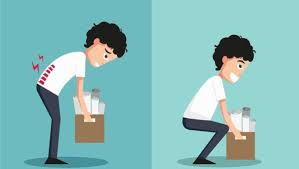 13
[Speaker Notes: Il ne faut soulever avec le dos, il faut soulever avec les pied (montrer comment faire) 
Portere le cartable demo : porter / table hanche / tourner]
Comment ne pas avoir mal au dos ?
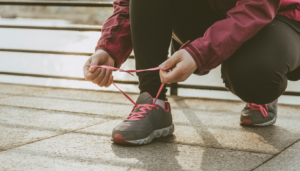 14
[Speaker Notes: Il ne faut soulever avec le dos, il faut soulever avec les pied (montrer comment faire)]
Comment ne pas avoir mal au dos ?
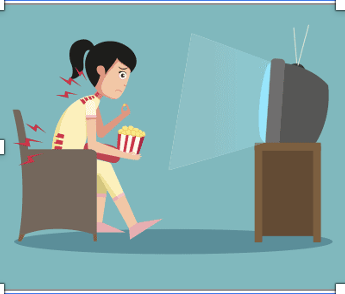 15
[Speaker Notes: Il ne faut soulever avec le dos, il faut soulever avec les pied (montrer comment faire)]
Comment ne pas avoir mal au dos ?
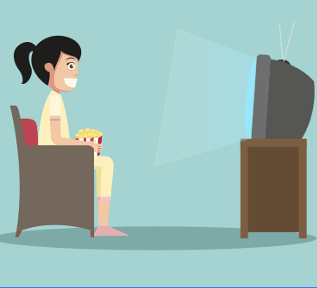 16
[Speaker Notes: Il ne faut soulever avec le dos, il faut soulever avec les pied (montrer comment faire)]
Comment ne pas avoir mal au dos ?
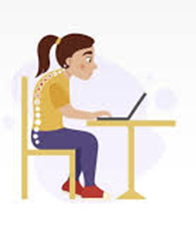 17
[Speaker Notes: Il ne faut soulever avec le dos, il faut soulever avec les pied (montrer comment faire)]
Comment ne pas avoir mal au dos ?
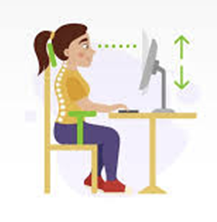 18
[Speaker Notes: Il ne faut soulever avec le dos, il faut soulever avec les pied (montrer comment faire)]
Comment ne pas avoir mal au dos ?
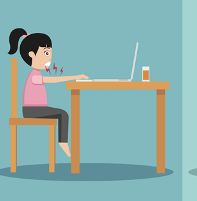 19
[Speaker Notes: Il ne faut soulever avec le dos, il faut soulever avec les pied (montrer comment faire)]
Comment ne pas avoir mal au dos ?
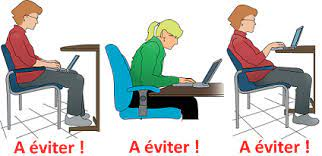 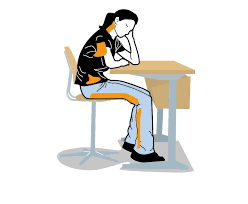 20
[Speaker Notes: Il ne faut soulever avec le dos, il faut soulever avec les pied (montrer comment faire)]
Comment ne pas avoir mal au dos ?
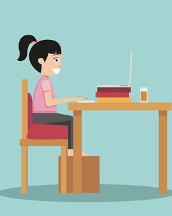 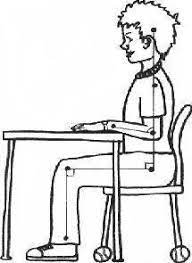 21
[Speaker Notes: Il ne faut soulever avec le dos, il faut soulever avec les pied (montrer comment faire)]
Comment ne pas avoir mal au dos ?
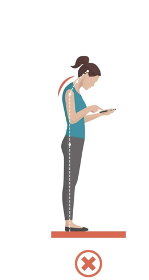 22
[Speaker Notes: Il ne faut soulever avec le dos, il faut soulever avec les pied (montrer comment faire)]
Comment ne pas avoir mal au dos ?
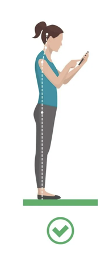 23
[Speaker Notes: Il ne faut soulever avec le dos, il faut soulever avec les pied (montrer comment faire)]
Comment ne pas avoir mal au dos ?
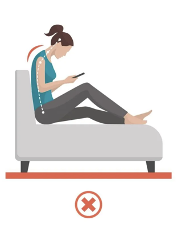 24
[Speaker Notes: Il ne faut soulever avec le dos, il faut soulever avec les pied (montrer comment faire)]
Comment ne pas avoir mal au dos ?
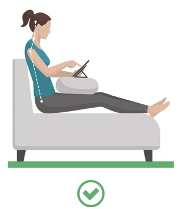 25
[Speaker Notes: Il ne faut soulever avec le dos, il faut soulever avec les pied (montrer comment faire)]
Comment ne pas avoir mal au dos ?
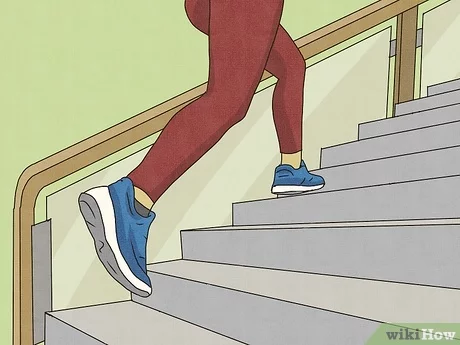 26
[Speaker Notes: Il ne faut soulever avec le dos, il faut soulever avec les pied (montrer comment faire)]
Comment ne pas avoir mal au dos ?
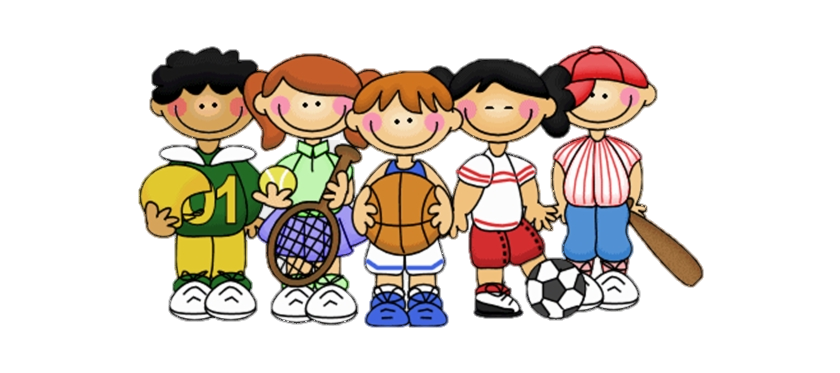 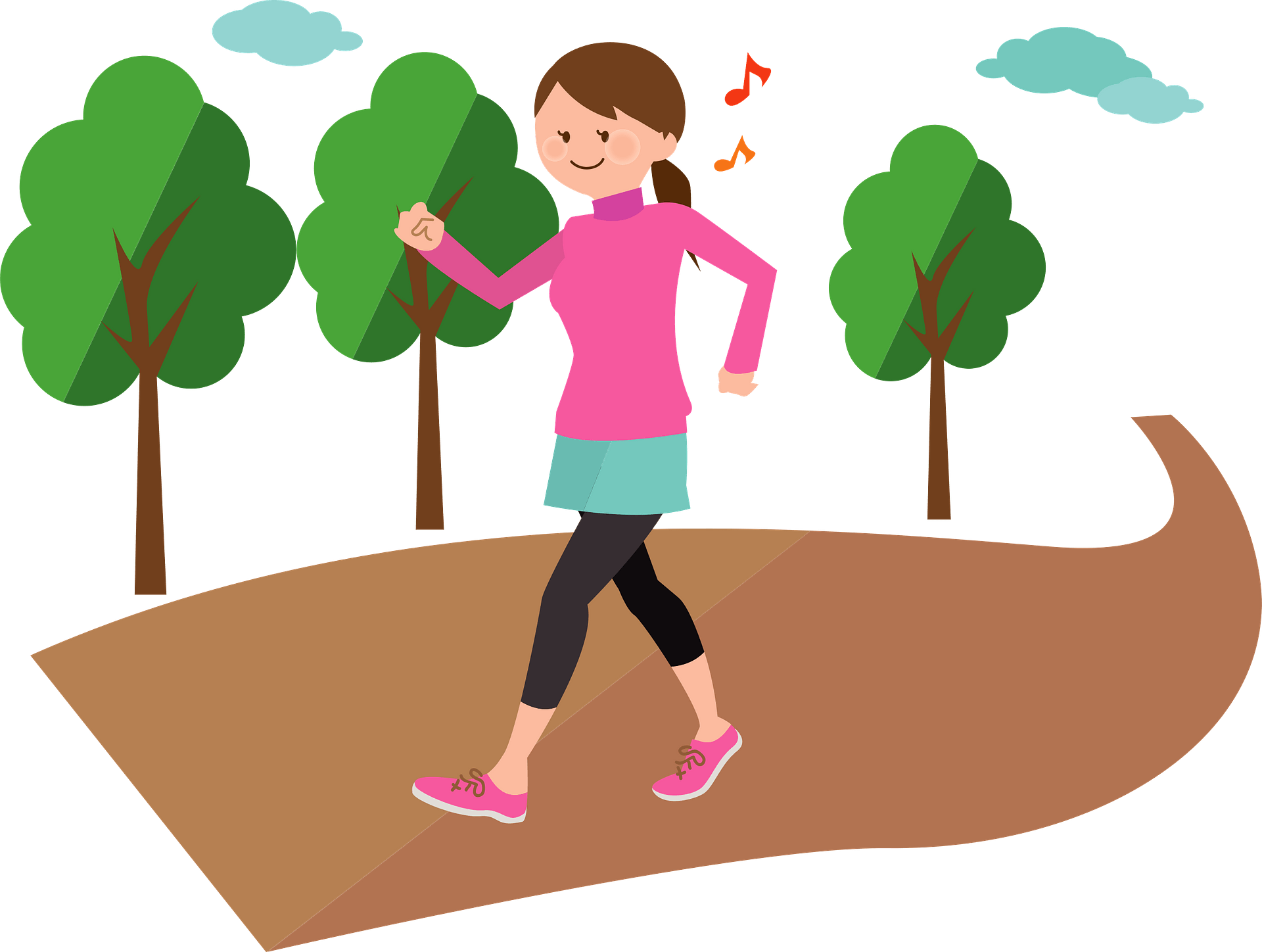 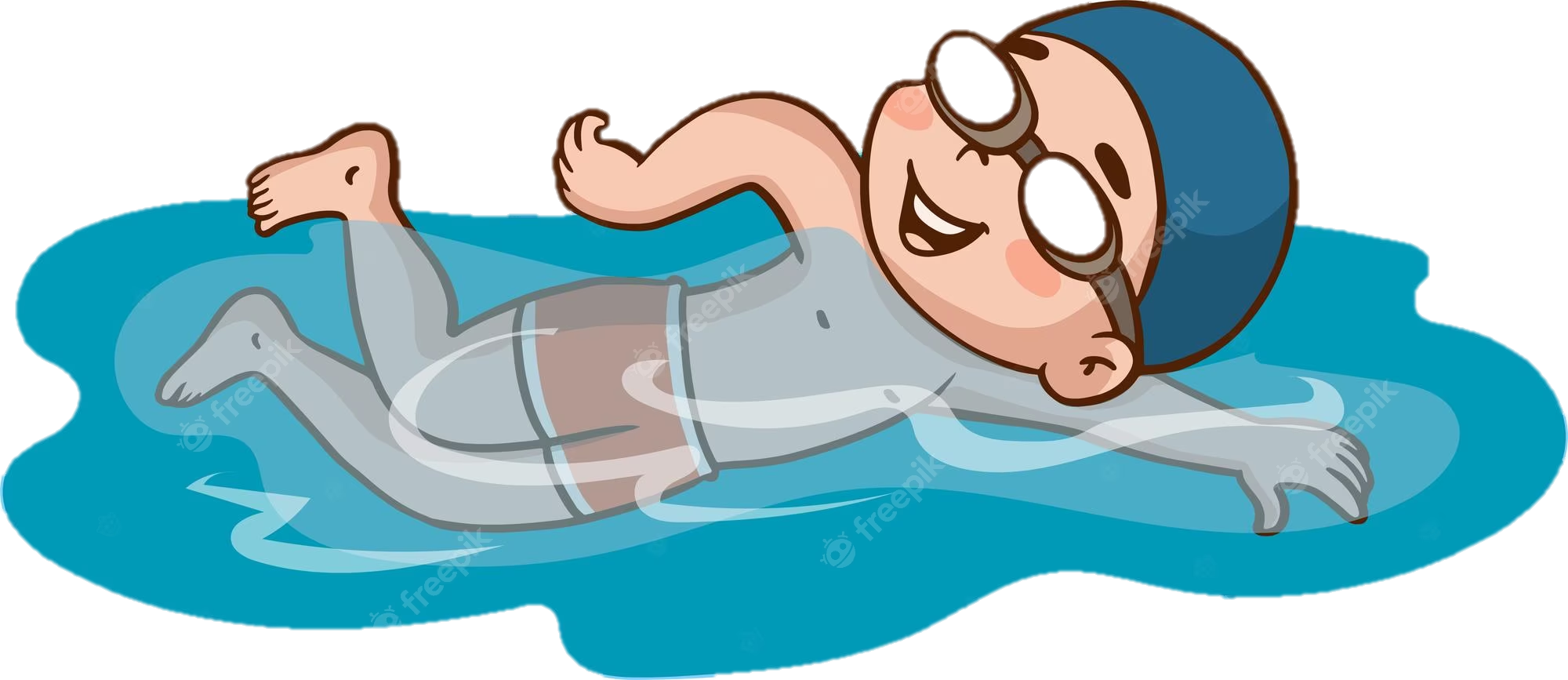 27
[Speaker Notes: Il ne faut soulever avec le dos, il faut soulever avec les pied (montrer comment faire)]
Qu'est ce qu’il ne faut pas faire a l’école
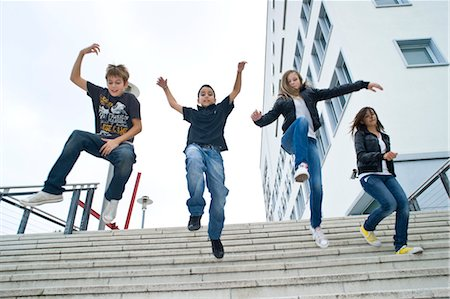 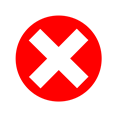 28
[Speaker Notes: Il faut faire attention a ne pas se faire mal surtout pendant la recreation. 
Il ne faut pas sauter les escaliers pour eviter de se faire mal]
Qu'est ce qu’il ne faut pas faire a l’école
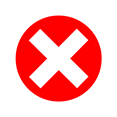 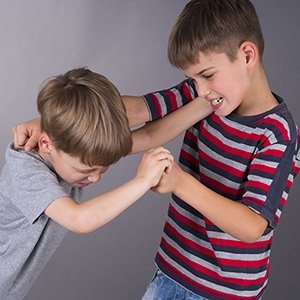 29
[Speaker Notes: Il ne faut pas se battre avec les amis car on peut se blaisser, meme si on est entraint de jouer]
Qu'est ce qu’il ne faut pas faire a l’école
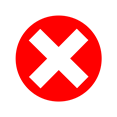 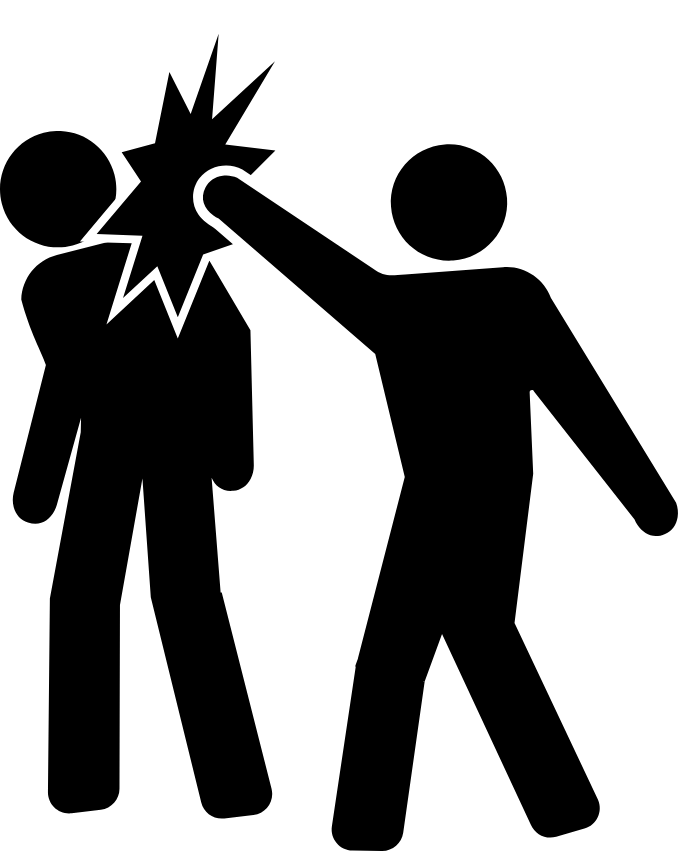 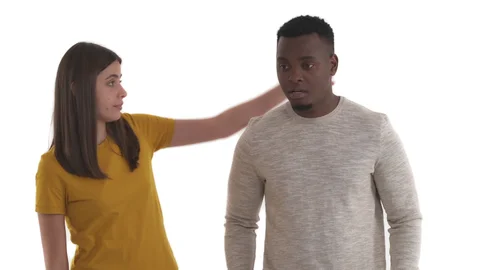 30
[Speaker Notes: Attention au coups sur la region du cou “Sahsouh” 
Ca peut faire beaucoup de mal pour la personne et il peut avoir des degats permanents]
Qu'est ce qu’il ne faut pas faire a l’école
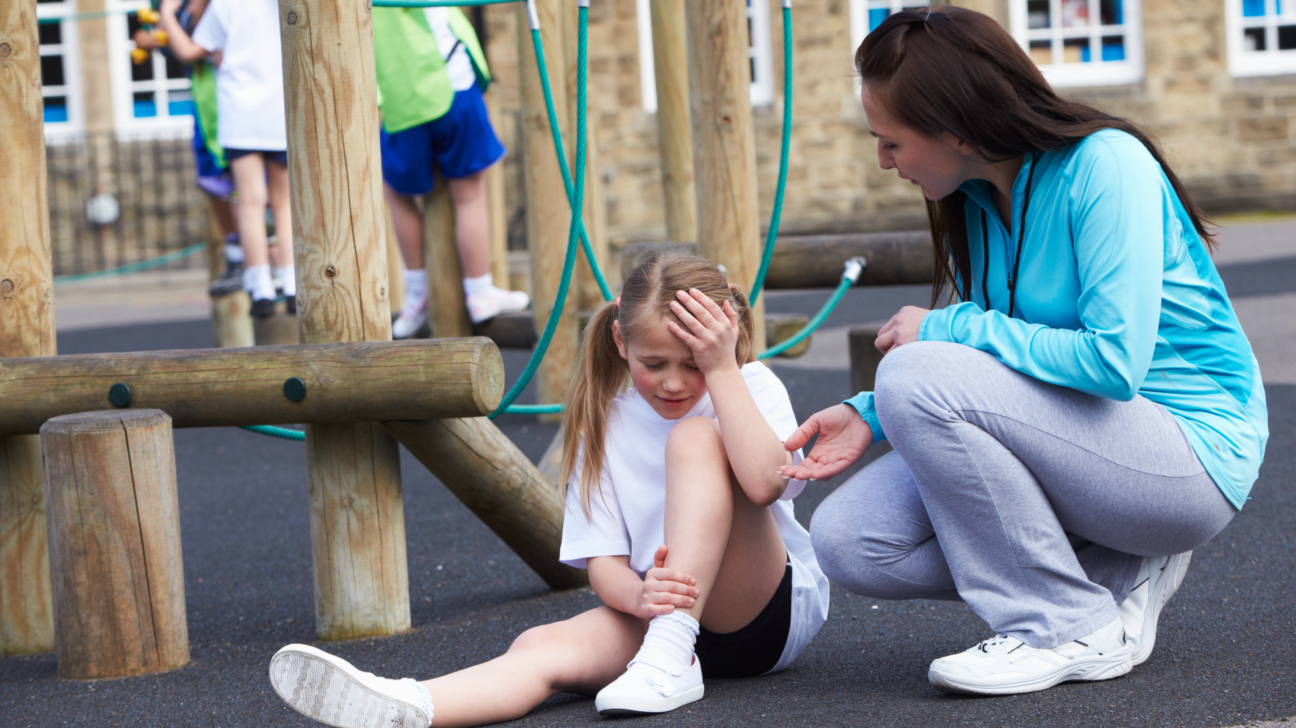 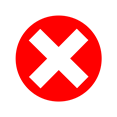 31
[Speaker Notes: - Donc faire attention en general sur toutes les activité a l’ecole pour ne pas se blesser et avoir des douleurs dans le future.]
Appui sur 1 seul pied
Marche avec Un livre sur la tête
Epaules relâchées
Double menton
Dos droit
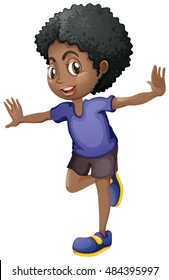 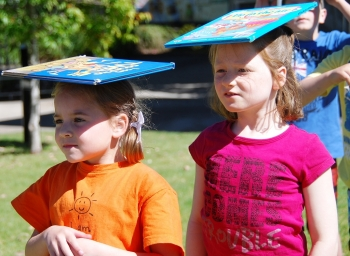 32
[Speaker Notes: Appui unipodal maintien 20 secondes sur chaque pied]
1 –  exos assis
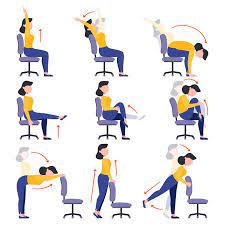 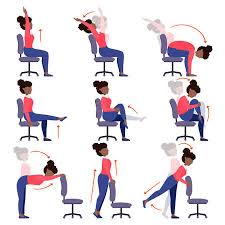 33
5 – Rapprochement épaules
6 – Rotation épaules
4 - Rotations tronc D / G
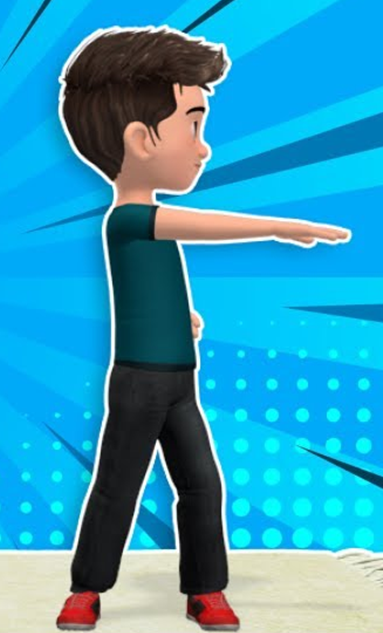 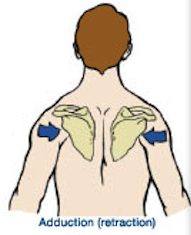 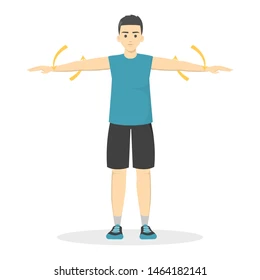 34
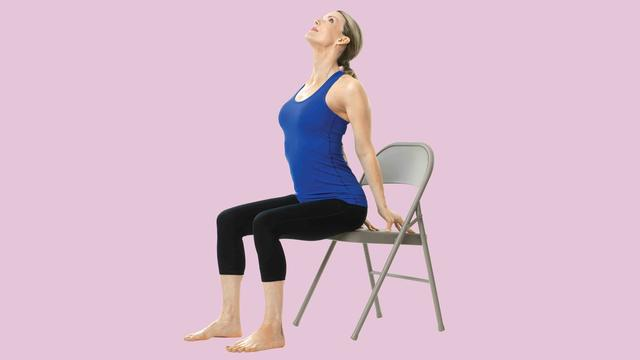 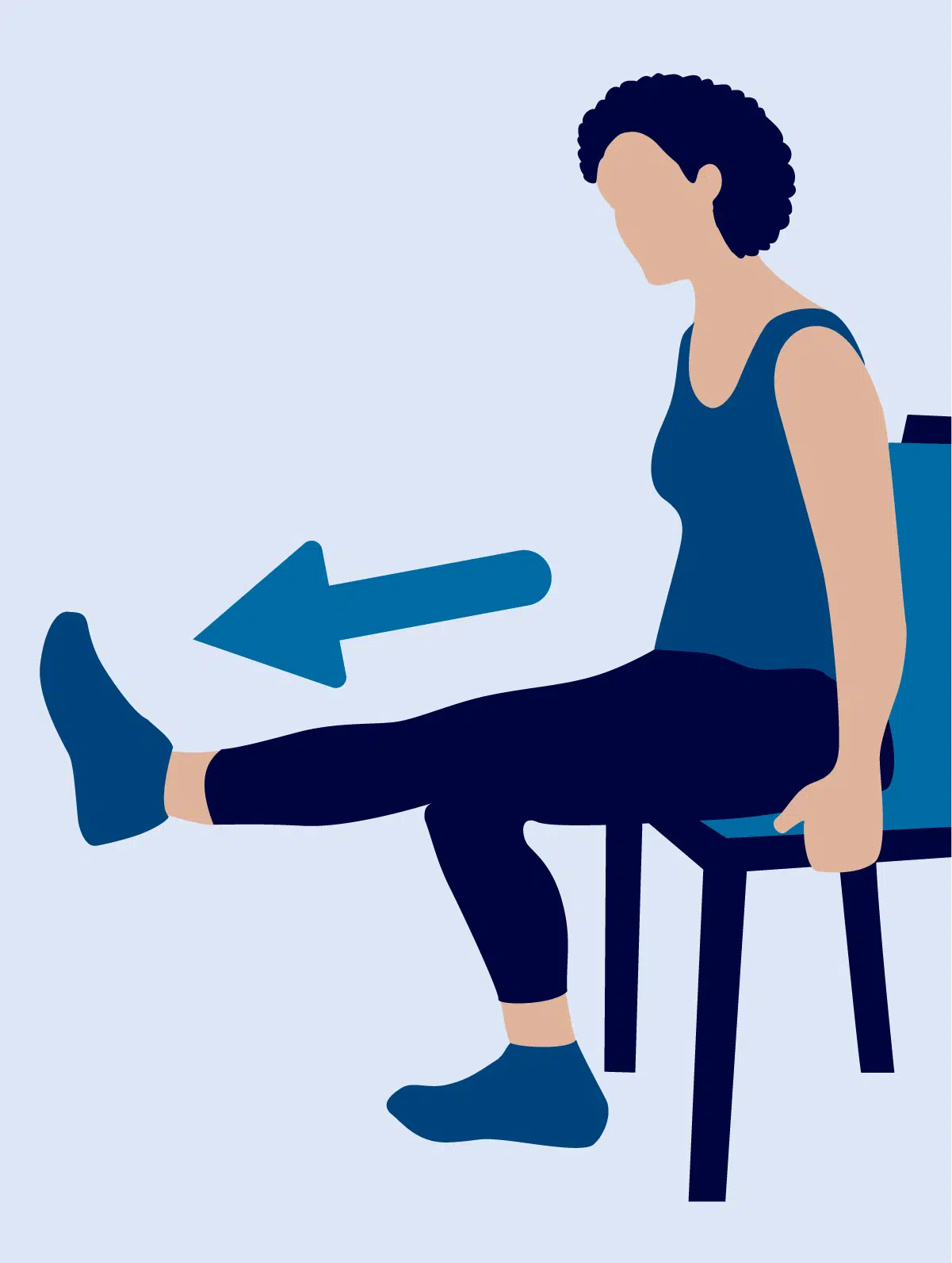 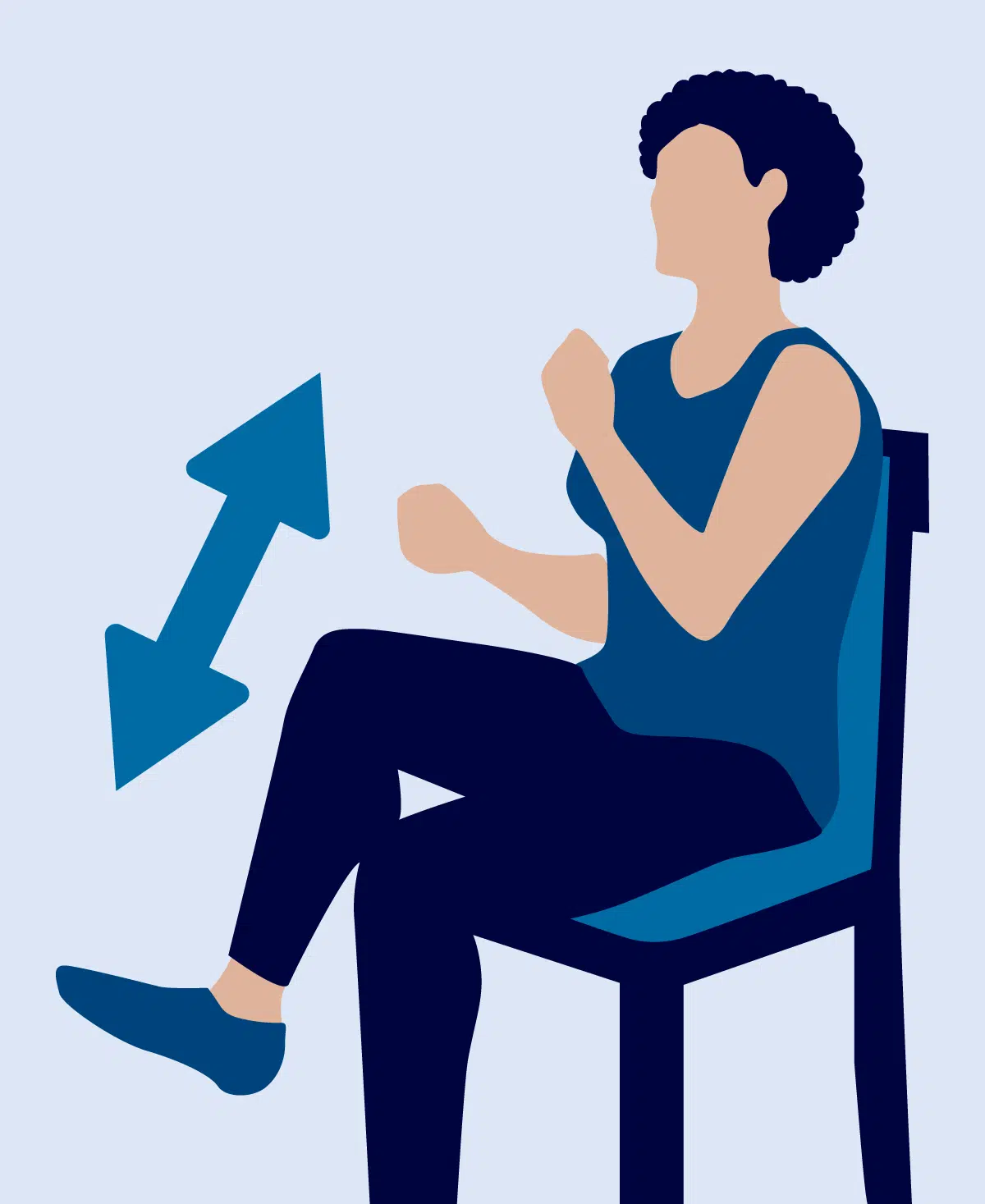 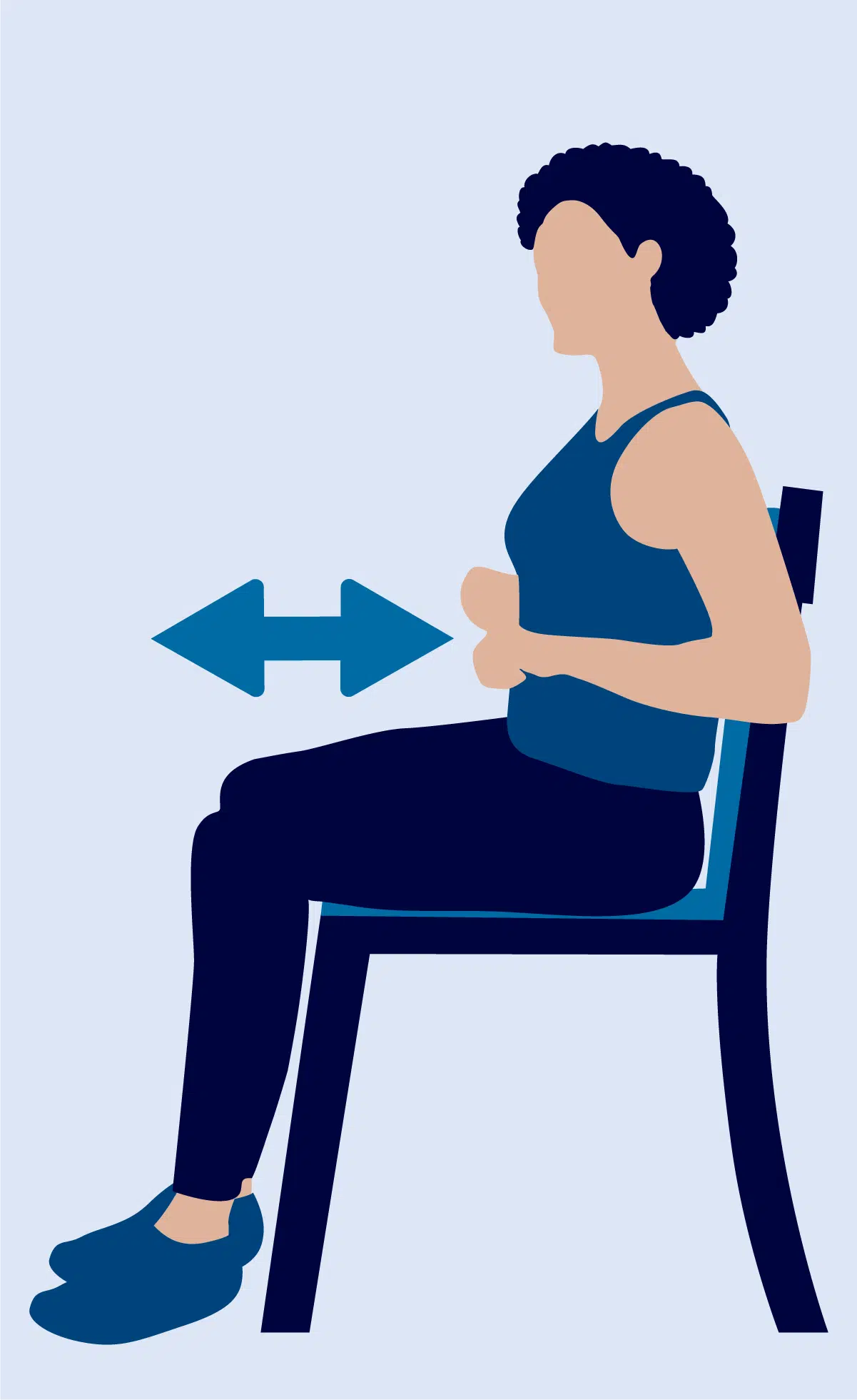 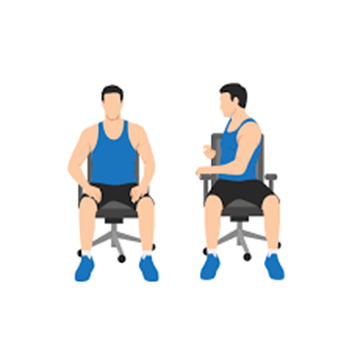 35
Quelques exercices a faire:
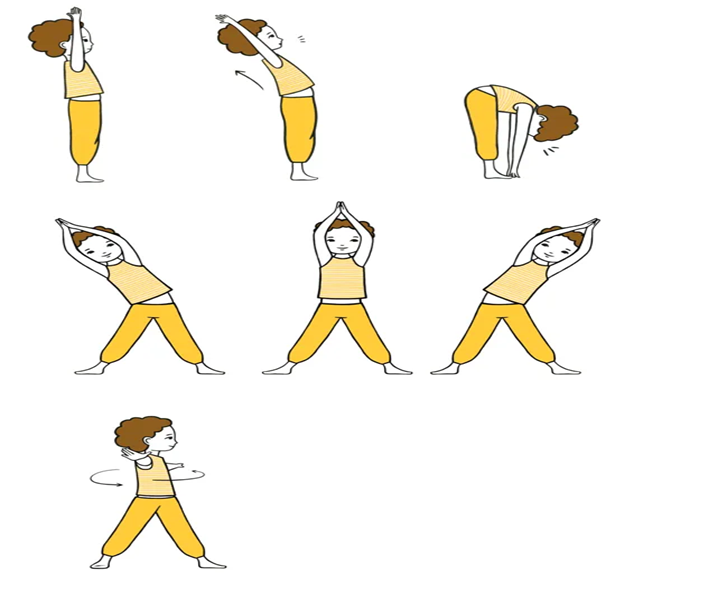 36
[Speaker Notes: - Exercices a faire en classe]
Est ce que vous avez des questions?
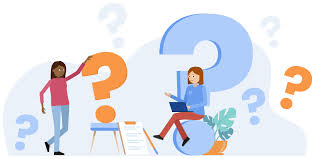 37
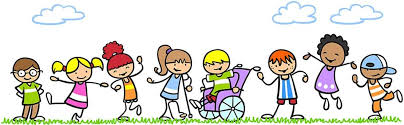 Merci pour votre attention!
38